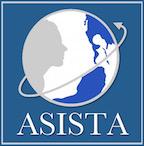 1
HOT TOPICS IN U AND VAWA CASES
Presenters:
Amy Cheung, ASISTA
Laura Flores Bachman, ASISTA
This project was supported by Grant No. 2017-TA-AX-K061 awarded by the Office on Violence Against Women, U.S. Department of Justice. The opinions, findings, conclusions, and recommendations expressed in this publication/program/exhibition are those of the author(s) and do not necessarily reflect the views of the Department of Justice, Office on Violence
Copyright © 2019 by ASISTA Immigration Assistance. All rights reserved. This product or any portion thereof may not be reproduced or used without express written permission from ASISTA Immigration Assistance.
Agenda
2
Strategies for responding to fee waiver denials

Determining validity period of U nonimmigrant status when I-94 and I-797 conflict

Responding to requests for police reports

Troubleshooting administrative issues with USCIS
Goals
3
By participating in this session, you will be better able to:

Identify current challenges in presenting and preserving VAWA and U visa applications

Fashion strategies for meeting those challenges

Explore best practices
Fee Waiver Denials
4
POLL
5
In the last 3 months, I have noticed _______ in VSC’s fee waiver denials:

An increase
A decrease
No change
POLL
6
When VSC has denied a client’s fee waiver request, I have (select all that apply):

Resubmitted the packet as-is
Resubmitted the packet with additional evidence and/or briefing
Requested supervisory review via email hotline
Filed I-290B Motion to Reopen/Reconsider/Appeal on the denial of the fee waiver
Other
Fee Waiver Trends
7
VSC denies fee waiver requests with little or no explanation

Random adjudications
Identical fee waivers have mixed results
Resubmission of same packet can sometimes result in approval

Denials may arrive after I-485 or I-290B filing deadline
If denial does not cut off eligibility…
8
Resubmit with cover letter and additional evidence
Address evidence submitted and explain why it is sufficient

May try resubmitting with same evidence if no additional evidence available
Be sure to include explanation for why this is the best evidence available
If denial does cut off eligibility…
9
File I-290B as motion to reconsider the fee waiver denial
Appeals prohibited under 8 CFR 103.7(c)(2)
Try arguing legal error
No prohibition on motions

Preserve original filing date
Motion to reconsider provides better equitable argument for preserving original filing date

Let us know if you do this!
Following up on denials
10
After re-filing case/filing I-290B, advocate:
VSC Hotline –ask for supervisory review

USCIS Ombudsman - Online Case Assistance Form

ASISTA intervention request

Congressional assistance
Validity period of U nonimmigrant status
11
The Problem: I-94 and I-797 conflict
12
Prior practice: 
VSC previously used I-918/I-918A approval notice validity dates to calculate period of valid U status, continuous physical presence
Current practice: 
VSC uses expiration date of most recent I-94 to determine period of valid U nonimmigrant status
Result: 
U AOS denials where I-485 filed after expiration of I-94
Regulations
13
Current USCIS interpretation: I-94 controls

8 CFR 235.1(h): CBP controls period of admission
8 CFR 214.14(g)(1): period of admission of U derivative not to exceed that of U principal
INA 212(a)(7)(B)(i)(I): passport must be valid for 6 months beyond period of admission
When does this matter?
14
Anyone who consular processed is affected
Principals and Derivatives who consular processed to obtain U visa to enter US
Principals and Derivatives who were in the US at time of grant, but who later travel and consular processed prior to return
Principals and Derivatives who have traveled more than once on U visa
What should you do?
15
Check I-94 expiration date. 
If client will accrue 3 years of continuous physical presence (CPP) before expiration, file I-485 before I-94 expiration date.

If client will NOT accrue 3 years of CPP before expiration, file I-539 before I-94 expiration date.
If client must request total of more than 4 years from nunc pro tunc to filing of U AOS,  also show exceptional circumstance.
What if the I-94 has already expired?
16
If would have accrued 3 years CPP but for expiration of I-94, file nunc pro tunc I-539 and concurrent I-485

If would still be short of 3 years CPP even with valid I-94, file nunc pro tunc I-539
If client must request more than 4 years from nunc pro tunc to filing of U AOS, also show exceptional circumstance.
What would you do?
17
Jose is U-3 derivative of mother, a DV survivor. Jose consular processed and was admitted to the US on 05/31/2018.
I-918A approval notice validity period: 01/01/2017-12/31/2021
U-3 visa validity period: 04/23/2018-01/01/2020
I-94 expiration date: 11/19/2019

What does Jose need to file and when, in order to preserve his AOS eligibility?
What if…
18
Jose’s sister, Dalia, also consular processed and entered the US on 05/18/2018.
I-918A approval notice validity period: 01/01/2016-12/31/2020
U-3 visa validity period: 01/01/2017-12/31/2020
I-94 expiration date: 1/19/2019

What does Dalia need to file in order to be able to adjust?
Nunc pro tunc I-539s
19
8 CFR 214.1(c)(4):
Must show delay due to “extraordinary circumstances beyond the control of the applicant” and was “commensurate with circumstances”
June 22, 2010 USCIS Policy Memo on U extensions (PM 602-0001)
Justifies extensions to allow U derivatives to accrue 3 years CPP
October 4, 2016 USCIS Policy Memo on U & T extensions (PM 602-0032.2)
Discretion to approve late-filed I-539 with written statement from applicant
Police Reports
20
To submit or not to submit?
POLL
21
When USCIS requests a police report for my client, I: 
Submit it
Withhold it
Depends
USCIS has not asked for a police report
The Problem
22
USCIS is requesting police reports if client was ever arrested or charged with crime, regardless of whether convicted

Purpose: affects discretionary analysis

Darned if you do, darned if you don’t
Arguments for Withholding
23
Uncorroborated police reports inherently unreliable
If withholding, don’t provide corroboration
Outside Record of Conviction
Can be very prejudicial
But, USCIS may consider withholding of police report as negative discretionary factor
Arguments for Submitting
24
Some police reports not that bad, may be consistent with your client’s version of events

Stronger argument for exercise of discretion
Client can show 3 Rs: Responsibility, Remorse, Rehabilitation
Discretionary Issues at Adjustment
25
POLL
26
In the last year, VSC has RFE’d a U visa adjustment on discretion where all negative discretionary factors were disclosed and addressed prior to the U visa grant.

Yes
No
The Problem
27
VSC issuing RFEs for criminal history docs and positive equities at U AOS even where prior arrest/conviction previously disclosed, addressed, and waived on I-192

U AOS is discretionary
“justified on humanitarian grounds, to ensure family unity, or is otherwise in the public interest” INA 245(m)(1)(B)
Best Practices
28
Argue waiver standard for 212(d)(14) (“public or national interest”) is stricter than 245(m)(1)(B) standard
Arbitrary and capricious to grant discretionary waiver under stricter standard and then deny under more generous standard
Congressional purpose behind U visa was to provide safety and security to cooperating victims

Provide evidence of rehabilitation, positive contributions to community
Long term employment, helpfulness to neighbors, civic engagement
Troubleshooting Administrative Issues
29
POLL
30
In the last year, my clients have experienced:
USCIS failed to send an RFE or NOID
USCIS failed to send a receipt, approval, or denial notice
USCIS failed to send an EAD or green card
USCIS lost a document that my client submitted
Other USCIS administrative problems
Discussion: Solutions?
31
What have you done when faced with administrative mix-up? 

If case denied due to missing RFE? 

If USCIS lost document? 

If missing receipt or approval notices?
Current Trends
32
Failure to send RFEs
Results in denial for abandonment

Failure to send notices, EADs
Results in loss of employment for client
Time-consuming to resolve

USCIS losing previously-submitted documents
May require additional expense, time for client
Missing RFE
33
Sign up for MyCaseStatus or MyUSCIS at uscis.gov
Get update when RFE/NOID issued
But may not be able to access VAWA/U case info
Keep office address updated and make sure staff are handling mail properly
If client provided their address, remind client to check mailbox and let you know of notices
Missing RFE continued
34
If you discover RFE issued and have not received denial, contact VSC/NSC immediately 
Request reissuance of RFE with new deadline
CIS may reissue but probably with same deadline

If you receive denial for abandonment, file I-290B Motion to Reopen timely
Include the evidence requested in RFE in the I-290B
FOIA your client’s ECHO, CLAIMS, and CRIS records to see if RFE was actually issued and mailed and when
Missing Notices and EADs
35
If EAD will be sent to client, make sure client understands how to check for USPS missed delivery notice
For missing notices, email VSC/NSC hotlines
FOIA client’s CLAIMS, EPMS, CRIS records to check for actual issuance and mailing of notice
Last resort for missing approval notices: I-824
$465 fee
Time-consuming
Document Lost by USCIS
36
Reports of USCIS losing forms, evidence
Probably have to resubmit, so keep copies
Never submit originals unless required
Let ASISTA know – we’re trying to track these
FOIA client’s ELIS records for scanned copy of submissions
Doesn’t help if mailroom lost document prior to scanning
POLL
37
In ASISTA’s next OVW-sponsored webinar, I would like to learn about: 
Analyzing and addressing inadmissibility
Obtaining relief for DV survivors in removal proceedings (e.g. MTRs, VAWA Cancellation, etc)
Obtaining continuances in removal proceedings for clients with pending U visa
Other (please specify in chat box or evaluation form!)
Working with us
38
Individual TA until 09/30/2019: https://asistahelp.org/ovw-grantees/

Private webinars: https://asistahelp.org/inspire_events_categories/webinars/

Resources on our website: https://asistahelp.org/

Send us useful arguments, samples, strategies, etc to share with everyone else!
Thank you!
39
Laura Flores Bachman (laura@asistahelp.org)
Amy Cheung (amy@asistahelp.org)
Maria Lazzarino (questions@asistahelp.org)